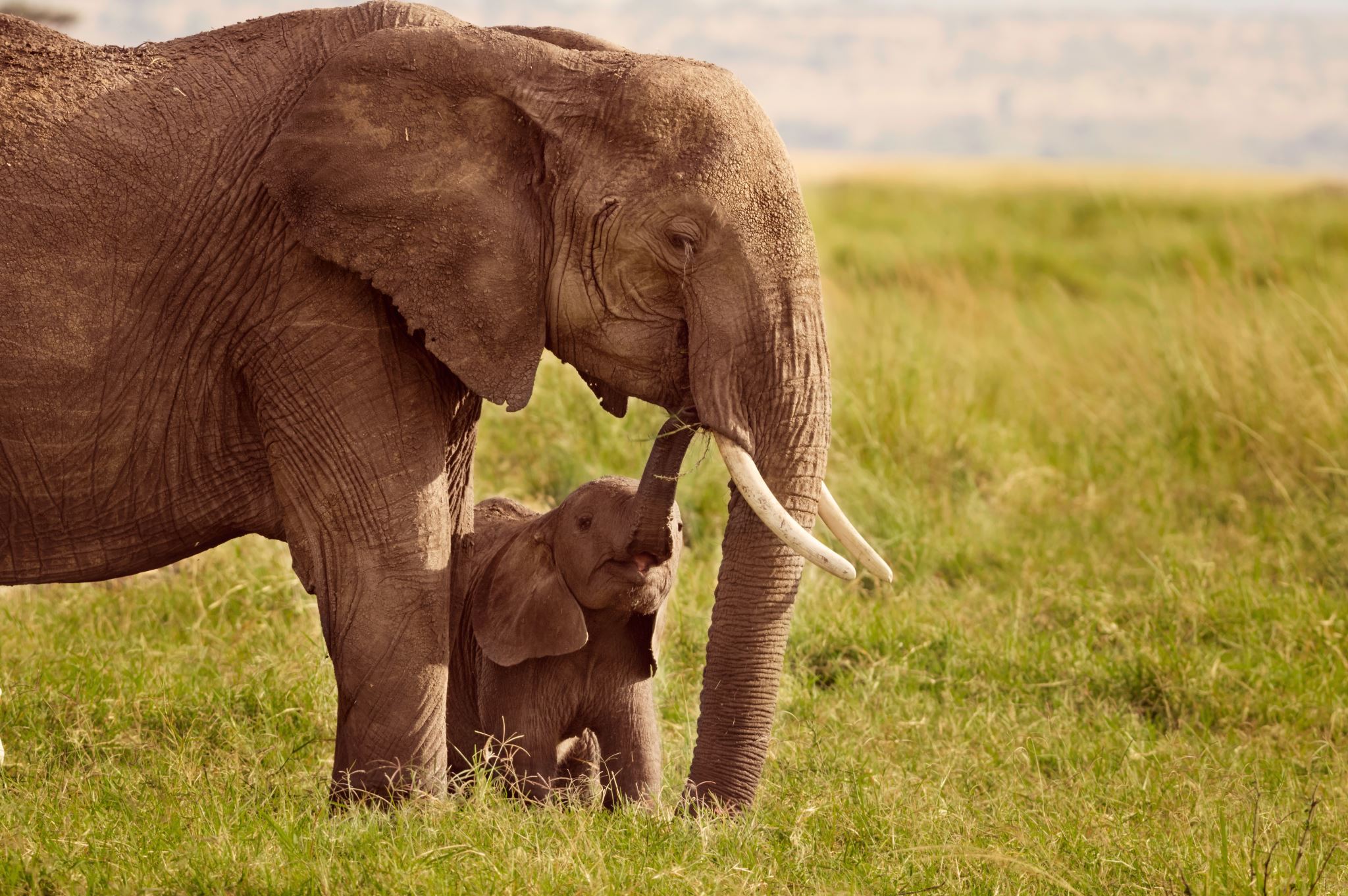 Vandaag:
Introduceer jezelf
     met je foto
Socialisatie
Wat zit in mijn genen?
Wat heb ik van mezelf?
Wat heb ik van mijn omgeving?
Socialisatie is

Het proces waarbij iemand – bewust en onbewust – de waarden, normen en andere cultuurkenmerken van zijn groep krijgt aangeleerd. 

Het maakt deel uit van de opvoeding en daarmee word je ingelijfd in de maatschappij om daarbinnen te kunnen functioneren.
Jouw socialisatie gaat over:
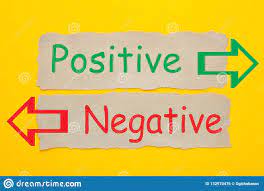 Wie stonden er tijdens jouw leven tot nu toe het dichtst bij jou?
Zijn er verschuivingen geweest in wie er het dichtst bij jou stonden?
Wat hebben zij voor invloed op wat jij nu voelt, denkt en vindt?
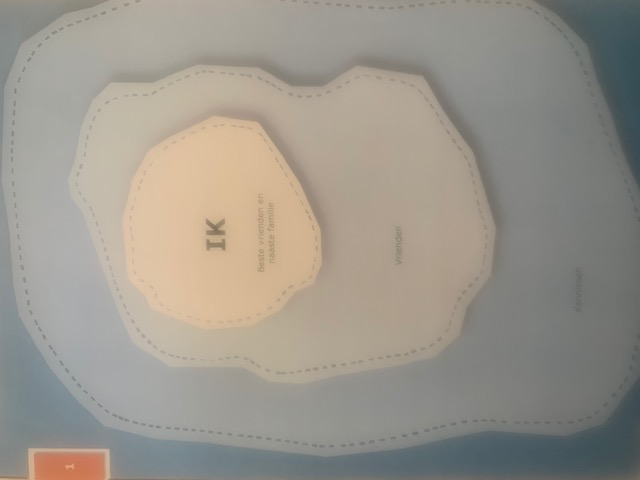 Welke vrienden en familie
Schrijf jij in het witte gedeelte
Dicht bij IK?

Welke vrienden/ familie in de 
Cirkel iets verder weg?

Welke kennissen nog verder weg?


Wat is hun invloed op jouw
Denken en gevoel?
En wat heb je van jezelf???
Nature = je natuur, wat zit er in je genen? 
Nurture = opvoeding en cultuur: wat heb je aangeleerd in je leven?
Zijn slechte gewoontes aangeboren?
Ben je als meisje anders dan een jongen of
is dat maar aangeleerd?
Heb je nou eenmaal een bepaalde intelligentie
of is daar in de opvoeding iets aan te doen?
Is jouw vrolijke karakter aangeboren?
Nature of nurture? Of van allebei een beetje? En hoe dan?
Bespreek dit over de volgende onderwerpen:

Intelligentie

Typisch een meisje of een jongen?

Karaktereigenschappen, zoals openheid, contact maken,
      Expressief of niet

Talenten of dingen waar je goed in bent, bijv. muzikaliteit

5.  Zwakke kanten, zoals neiging tot verslaving, grensoverschrijdend gedrag 

6. Hoe je je van binnen over het algemeen voelt, bijv. optimistisch, depri, onrustig of juist kalm

6.  Gedrag, zoals niet stil kunnen zitten of juist goed kunnen concentreren
Opdracht voor je levensboek
Maak een verslagje over de socialisatie in  jouw eigen leven.
Hierin werk je uit welke mensen in jouw omgeving jou hebben
gevormd tot wie je nu bent.

Wie hebben er grote invloed gehad in jouw leven tot nu toe? 
Wat was hun invloed op wat je belangrijk vindt, hoe je je voelt,
    wat heb je van hen geleerd/meegekregen?
En wat heb je misschien niet van anderen maar helemaal
    van jezelf?